Le Modèle Logique des Données (MLD)
1
Modèle logique de données (MLD)
Le MLD constitue une étape intermédiaire entre le modèle conceptuel et le modèle physique de données. C'est le MCD auquel on rajoute la définition de l'organisation logique des données et en l'optimisant compte tenu des traitements à appliquer aux données. 
A ce niveau, on doit choisir le mode d'organisation des données : 

Modèle hiérarchique : Les données sont organisées de manière arborescente.
Modèle réseau : Les données sont organisées en utilisant des relations complexes.
Modèle relationnel : Les données sont organisées sous forme de tables liées par des clés.
Fichiers classiques : Organisation des données sous forme de fichiers simples.

Le mode d’organisation des donnés présenté dans ce cours est le modèle relationnel.
2
Les concepts de base de modèle relationnel
Sur un système de gestion de base de donnés relationnel, les relations deviennent des tables, les attributs se nomment les champs, Chaque table contient des enregistrements 
Le tableau suivant montre un exemple de relation Personne (N° sécu , Nom , Prénom ) et précise son schéma.
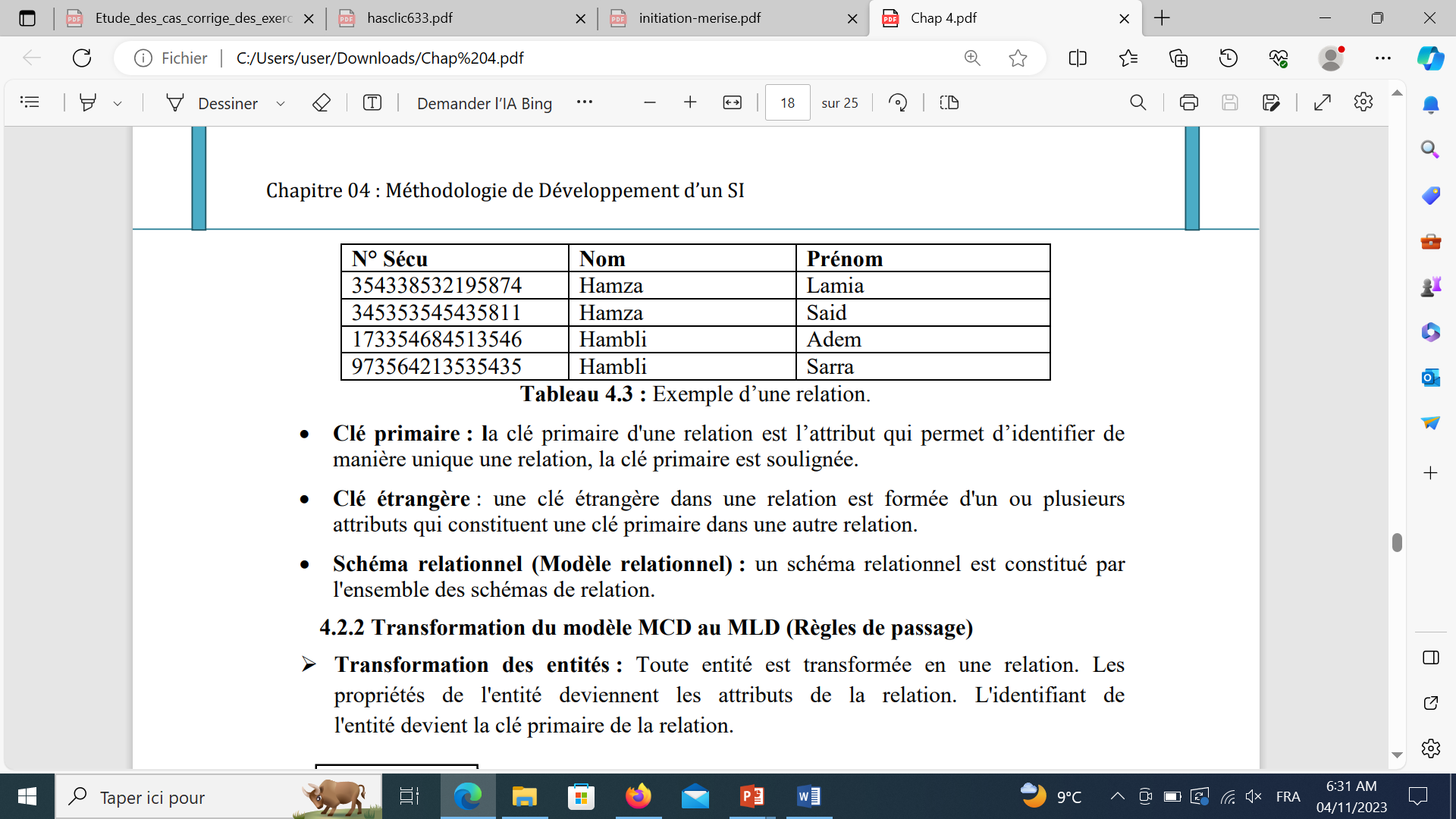 Tableau  : Exemple d’une relation.
3
Les concepts de base de modèle relationnel
un exemple de relation Personne (N° sécu , Nom , Prénom )
Clé primaire : la clé primaire d'une relation est l’attribut qui permet d’identifier de manière unique une relation, la clé primaire est soulignée. 

Clé étrangère : une clé étrangère dans une relation est formée d'un ou plusieurs attributs qui constituent une clé primaire dans une autre relation. 

Schéma relationnel (Modèle relationnel) : un schéma relationnel est constitué par l'ensemble des schémas de relation.
4
Transformation du modèle MCD au MLD
Modèle conceptuel des données
Modèle logique des données
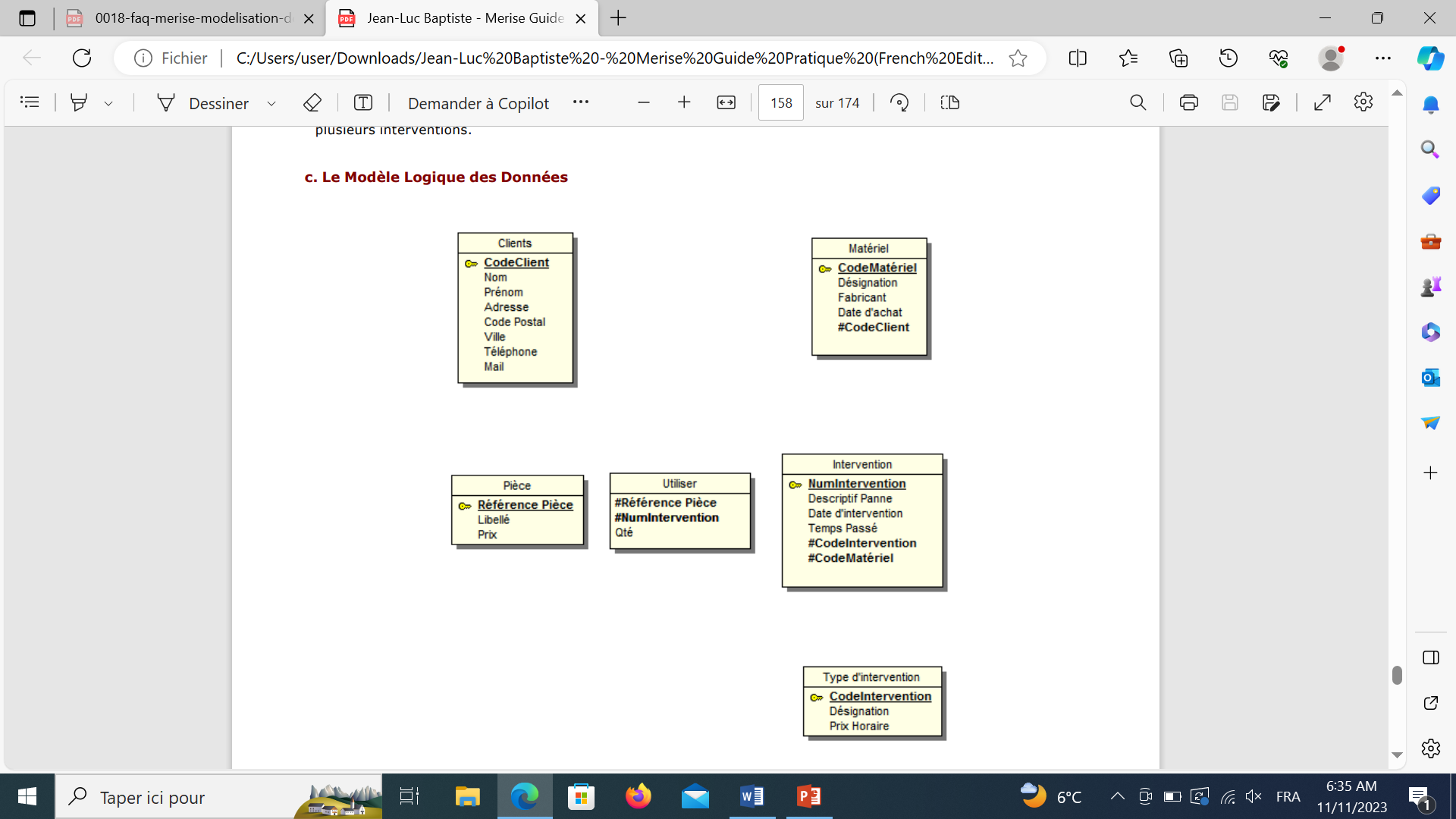 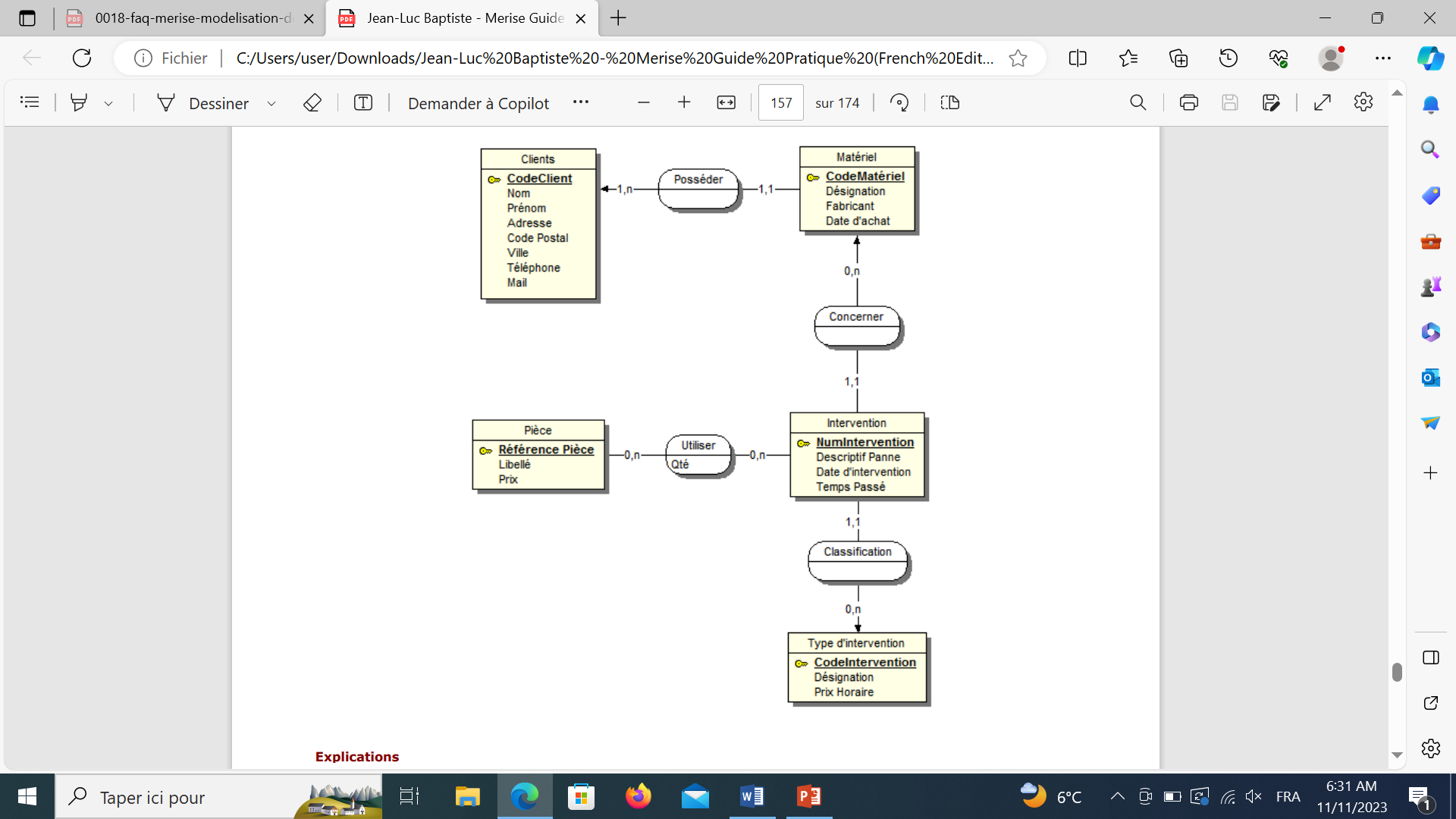 5
Représentation graphique du MLD
Transformation du modèle MCD au MLD (Règles de passage)

Transformation des entités : Toute entité est transformée en une relation. Les propriétés de l'entité deviennent les attributs de la relation. L'identifiant de l'entité devient la clé primaire de la relation.
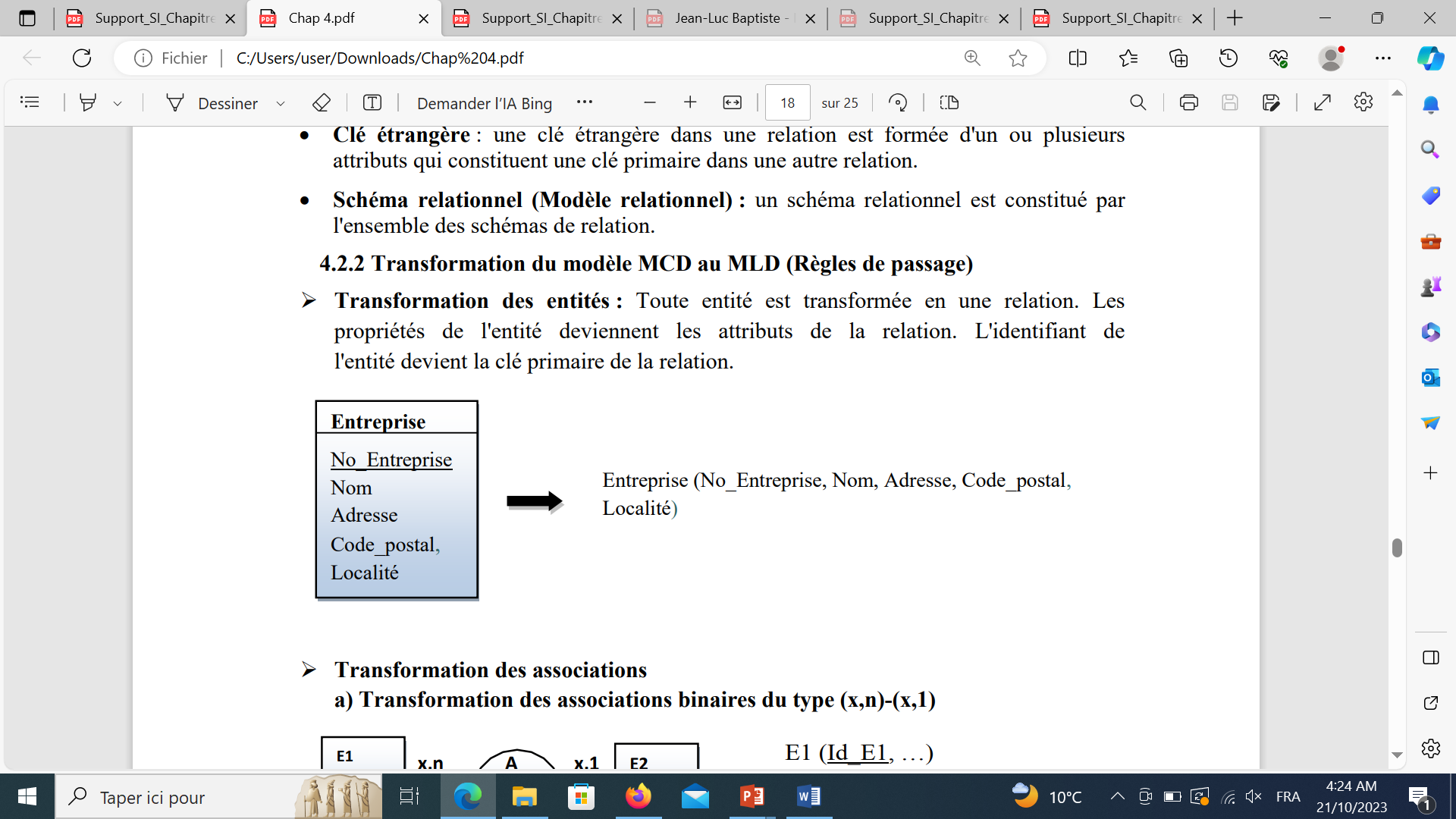 6